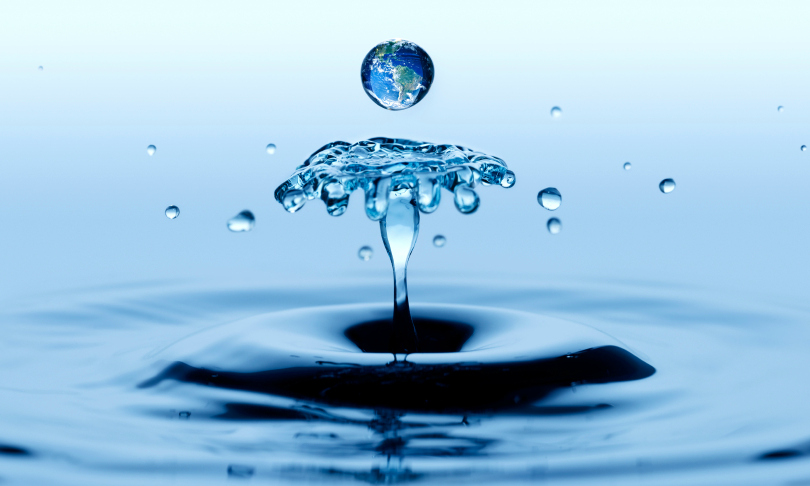 Plan

Fluxes and why the mantle matters

Earth’s buffer – ocean

Earth’s buffer – weathering

A question
Crust = 8.5 X 1021 moles C
Total mantle flux
2.2 X 1012 moles C/yr
1 X 1012 moles C/yr
1 X 1012 moles C/yr
0.2 X 1012 moles C/yr
Total flux is
1.6 X1012 but only 20
20% is from mantle
Arcs
Plumes/Oceanic Islands
Mid- ocean ridges
Mantle = 2.2 to 10 X 1023 moles C
Estimates summarized in Hayes and Waldbauer (2006) and Dasgupta and Hirschmann (2010)
atmosphere = 7.2 X 1016 moles C
Fossil fuel and cement flux = 1016 to 1017
moles C/yr
Crust = 8.5 X 1021 moles C
Total mantle flux
2.2 X 1012 moles C/yr
Crust = 8.5 X 1021 moles C
=
3.86 byr
Flux = 2.2 X 1012 moles C/yr
Crust = 8.5 X 1021 moles C
Total mantle flux
2.2 X 1012 moles C/yr
1 X 1012 moles C/yr
1 X 1012 moles C/yr
0.2 X 1012 moles C/yr
Total flux is
1.6 X1012 but only 20
20% is from mantle
Arcs
Crust = 8.5 X 1021 moles C
8.5 X 1021 moles C
0
4.0
0
Age (byr)
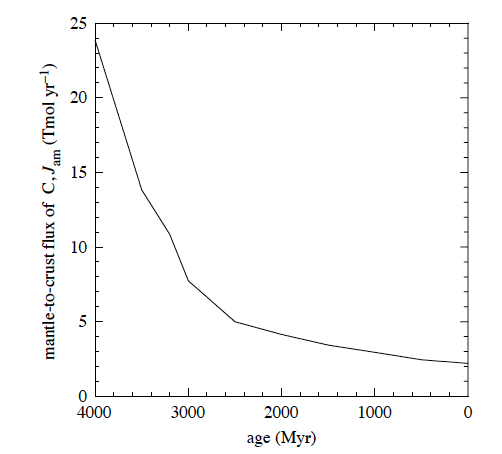 Assumes higher early flux
Hayes and Waldbauer (2006)
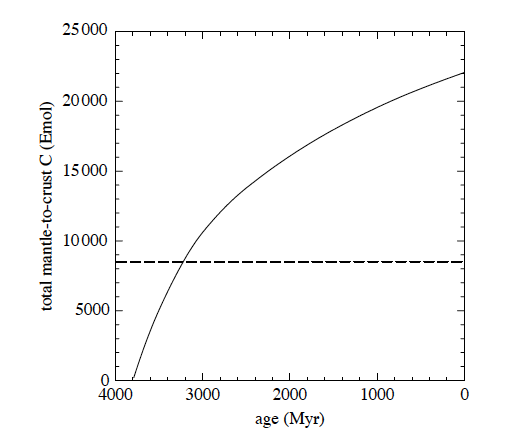 Assumes higher early flux
High return flux

3. Crustal inventory in 1 byr

Only takes 30,000 yrs to
400 ppm in atm with current mantle
flux (1012). Thus, crustal system
must modulate perturbations
Current crustal inventory
Hayes and Waldbauer (2006)
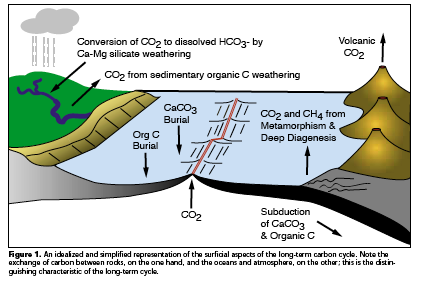 Berner, 1999
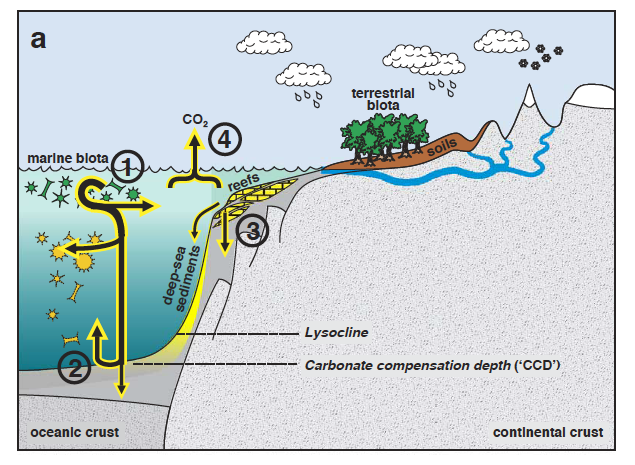 Open ocean carbonate:  Ca2+ + 2HCO3-  =  CaCO3 + CO2 + H2O (Coccolithophores, forams)
 - mid Mesozoic revolution
3) Shallow water – reefs – formation returns CO2 to atmosphere
2) CCD buffer  CO2 increase shallows – Ca increase deepens – e folding 10kyr
Ridgewell and Zeebe 2005 EPSL
Pre-biogenic carbonate  - >500 myr
Ca++
Higher saturation state
All ocean inorganic carbonate precipitation
Shallow water biogenic carbonate – 500 to mid Mesozoic
Ca++
Shallow water biogenic carbonate
Open ocean carbonate
CCD
Open ocean biogenic carbonate – Mid Mesozoic to Recent
Lower saturation state
Ca++
Open ocean biogenic  carbonate
Shallow water biogenic carbonate
CCD
CCD buffer
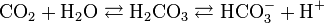 Reaction 1:
Ca++ + 2HCO3 = CaCO3 + CO2 + H2O.
Cretan
Neritan
Strangelove
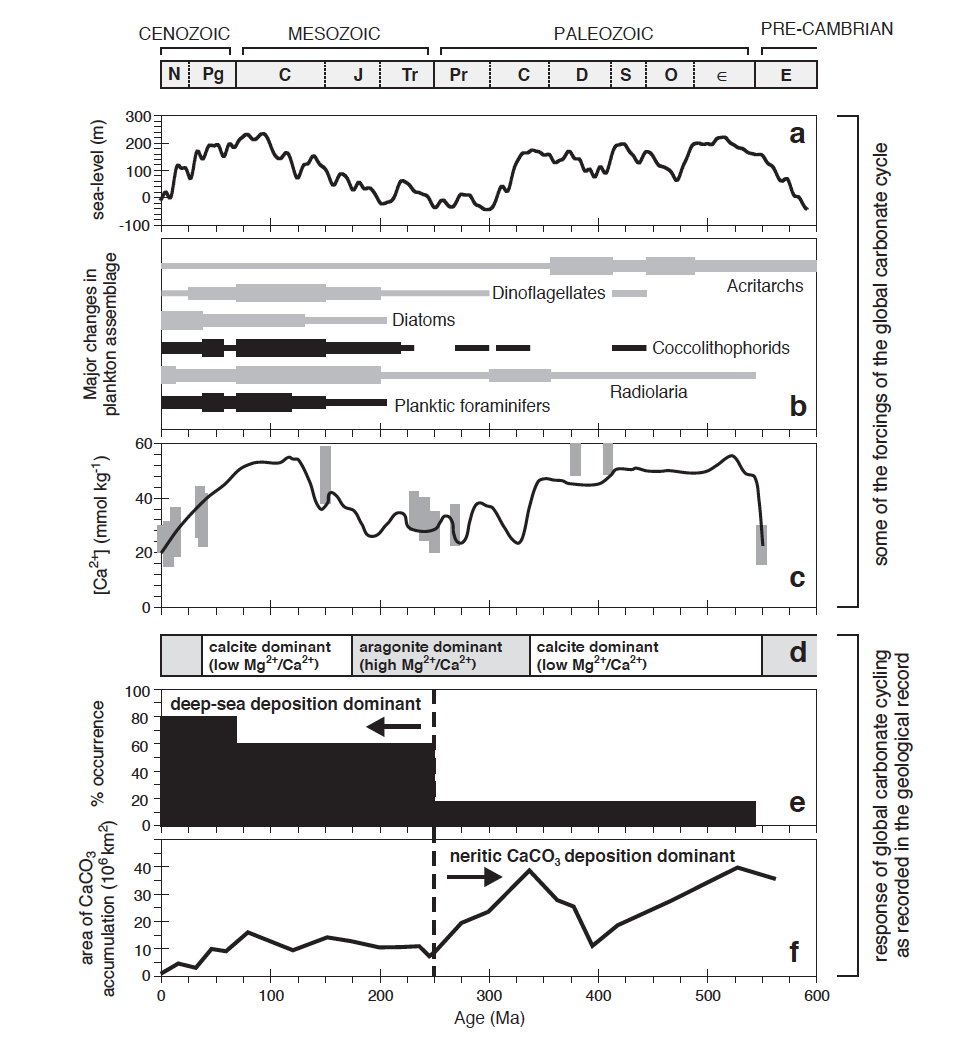 Strangelove – supersaturation, abiotic,
highly sensitive to perturbations
Neritan – biotic, less sensitive to
 perturbations, shallow environments
Cretan – Mid-Mesozoic revolution,
Much less sensitive to perturbations,
Full ocean deposition.
 Lower saturation
Ridgewell and Zeebe, 2005;
Zeebe and Zeebe and Westbroek, 2003
Organic Burial
P and N (nutrients)
CO2 + H2O = CH2O + O2
sunlight
53% land
47% in ocean
Total carbon should be fixed and isotopic
composition should vary dependent upon how
much of each component through time
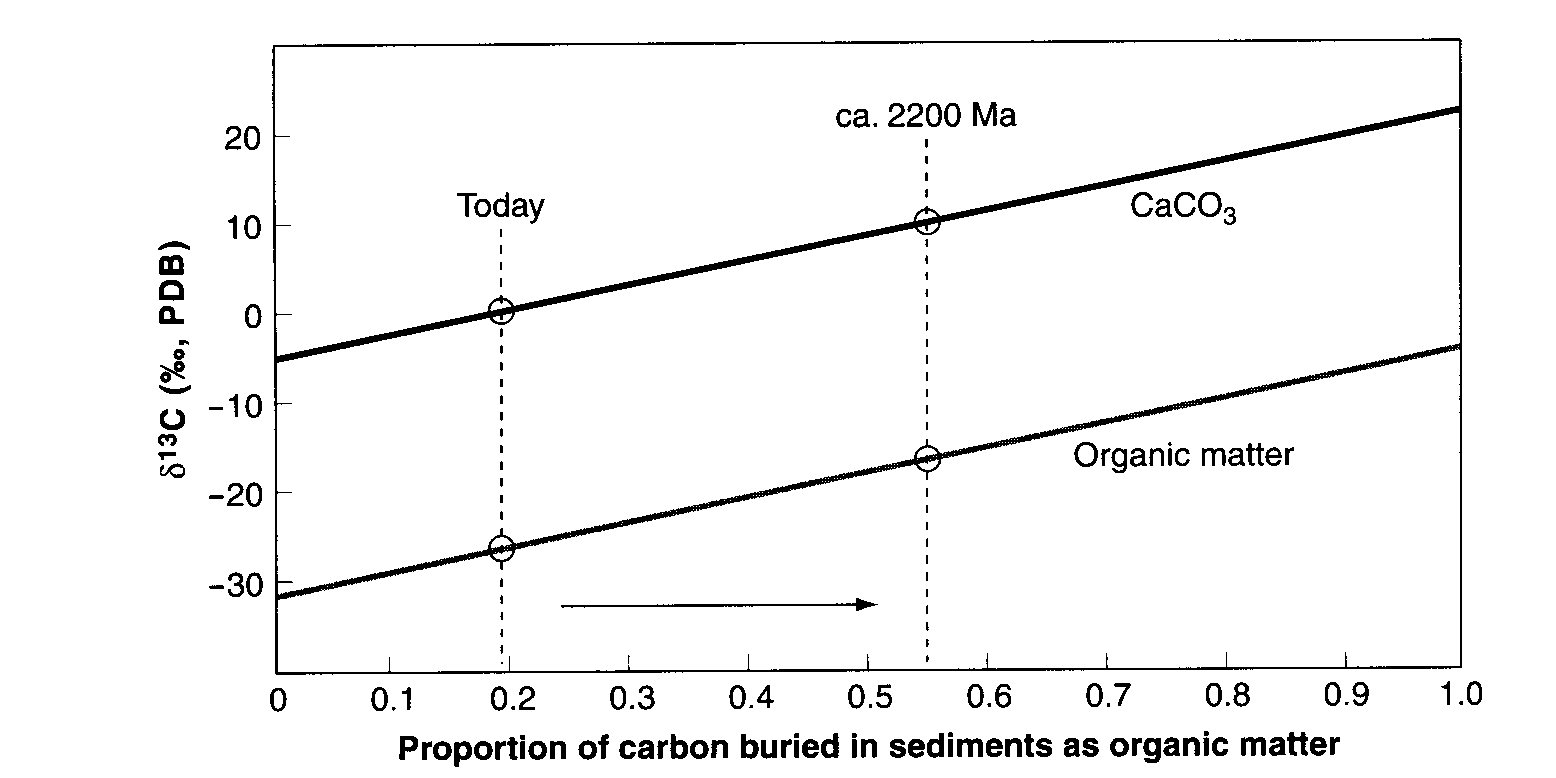 Mantle
Increase
in inorganic
carbonate deposition
Increase
in burial of
organic matter
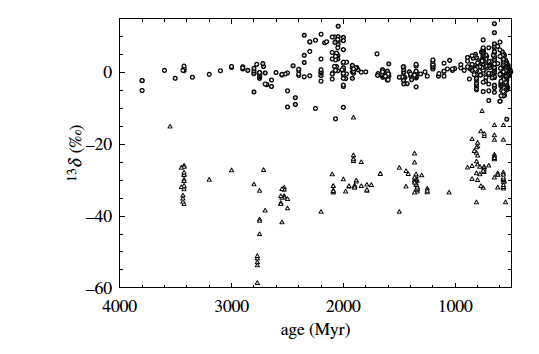 Compiled in Hayes and Waldbauer 2006
Ocean Anoxic Even 2
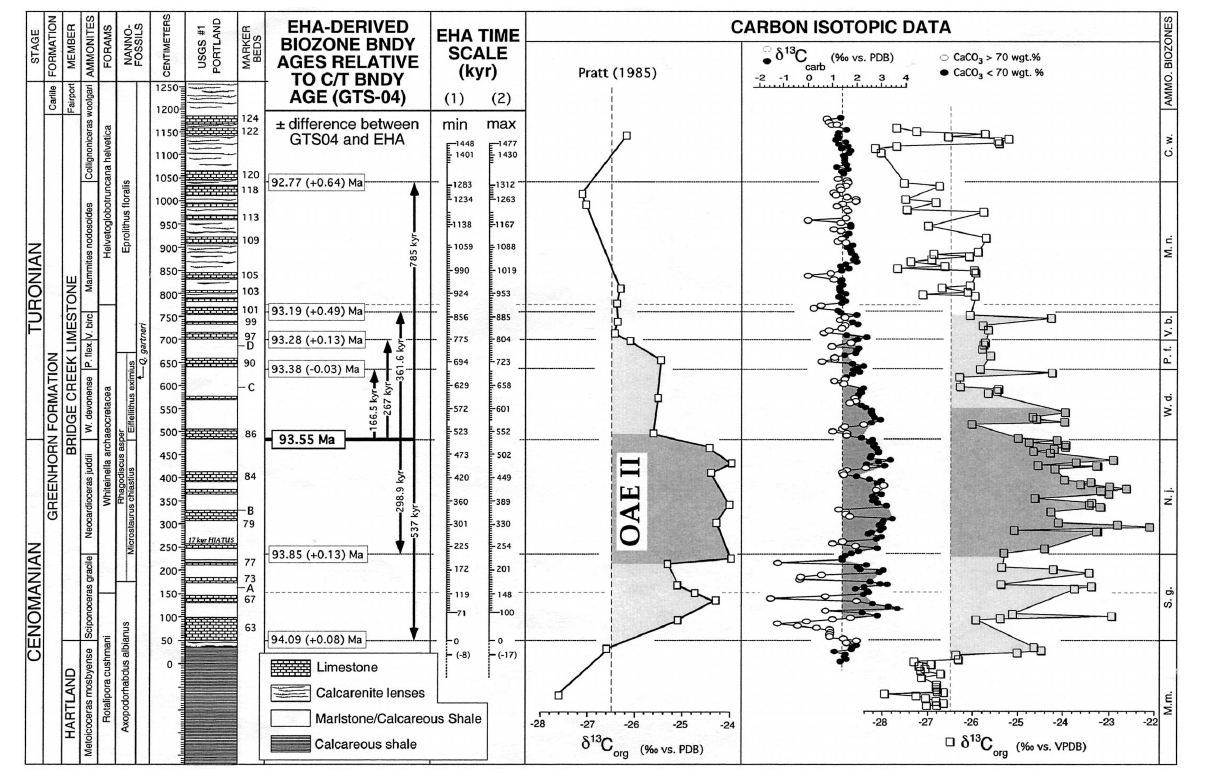 Sageman et al., 2006, Geology
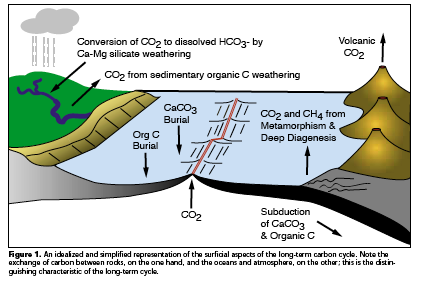 Berner, 1999
2 CO2 + H2O + CaSiO3 = 2 HCO3- + SiO2
Ca++ + 2 HCO3-  =  CaCO3 + 1 CO2 + H2O
Urey Reaction
CO2 + CaSiO3 = CaCO3 + SiO2
1. Increased temp and hydrologic cycle
2. Increased weathering
Release CO2
P (nutrients)
3. CO2 + H2O = CH2O + O2
Massive Organic Burial
0. LIP
Ocean Anoxic Even 2
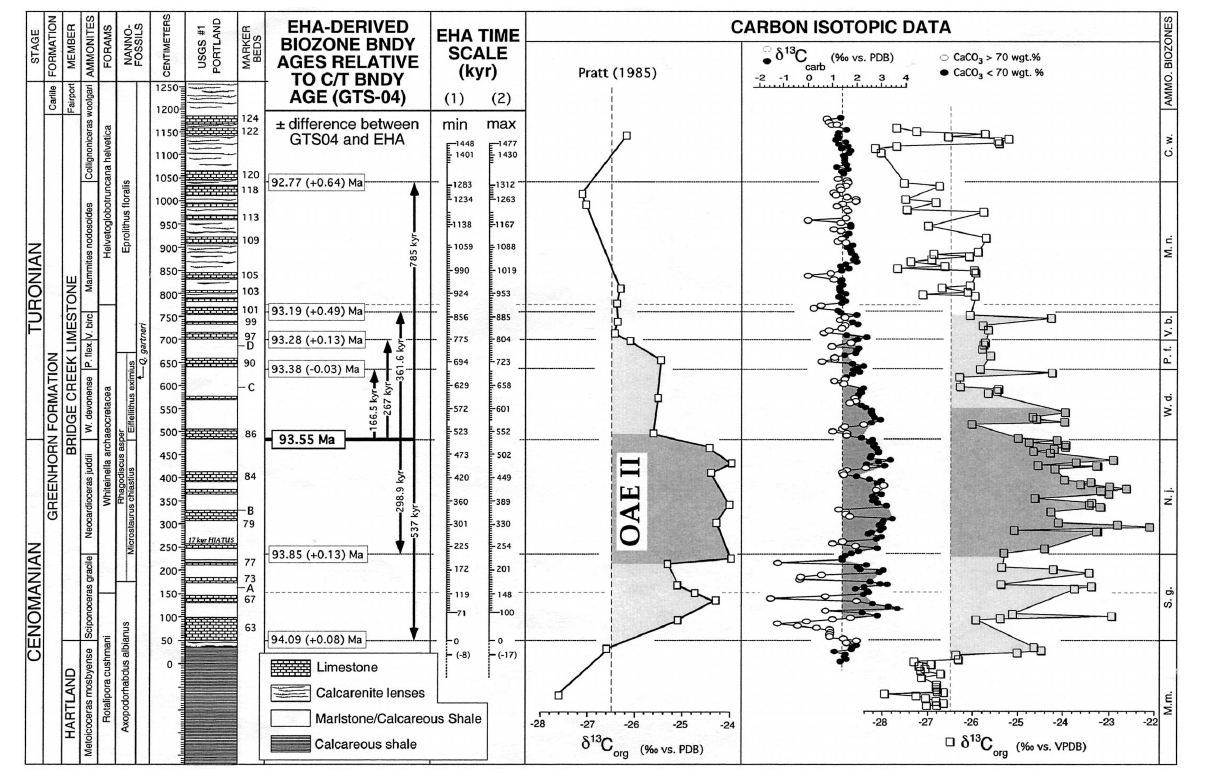 Sageman et al., 2006, Geology
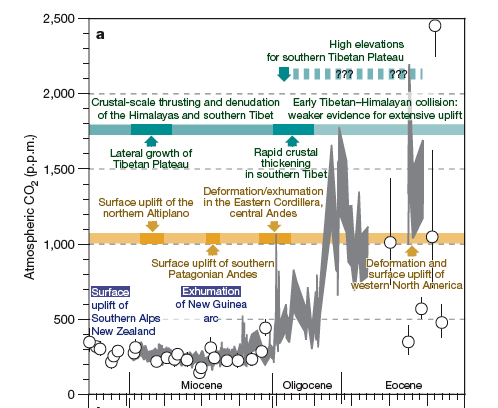 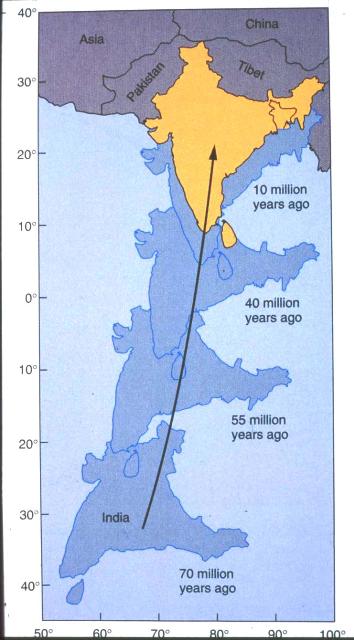 Starts to collide at
~40 myr
Some of the worlds largest rivers drain the
worlds largest mountain belt
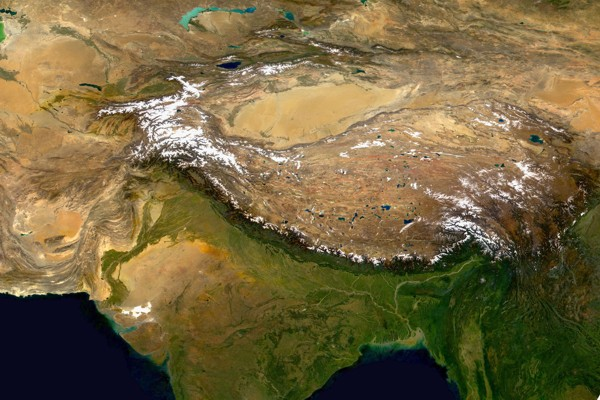 Steady State chemical weathering
Waldbauer and Chamberlain, 2005

Hilley et al., 2010
Chemical Weathering Model
Rate of mineral concentration (qi) change due to chemical weathering:
In steady state, composition of the weathering profile is constant:
In a state of steady uplift at a velocity u, z=ut where z=t=0 at the bottom of the weathering zone.  Thus dz/dt=u and :
Uplift and Effective Surface Age
The total chemical weathering rate is found by integrating over the depth of the weathering profile Z:
This result can be parameterized in terms of the ‘effective surface age’ t:
We define Ri=Ri’/Z (normalize to volume of weathering profile) and express the weathering rate as a function of effective surface age:
Effective Surface Age
Active Collisional Orogen
e.g. New Zealand, Himalayas, Andes

u=10mm/yr    Z=5m
t=Z/u=500 years
Stable Tropical Craton
e.g. Amazon, Congo Basins

u=.01mm/yr    Z=30m
t=Z/u=3,000,000 years
Equivalent to residence time defined by
Anderson et al., 2002
Chemical Weathering Rate of Granitic Minerals
Exposure of fresh
rock through
tectonic processes
dominant control on
chemical weathering

See also Riebe et al. 2001
Eastern Syntaxis
Himalaya
Western Syntaxis
Himalaya
New Zealand
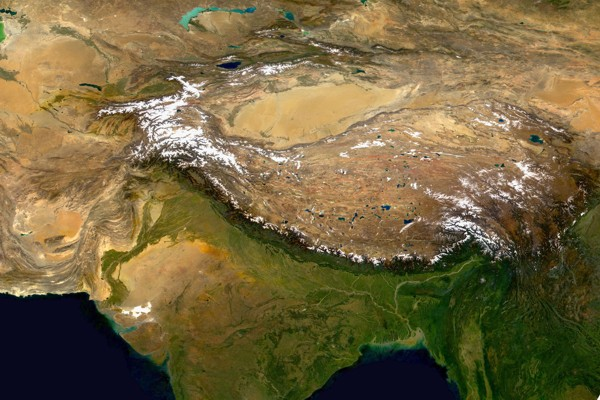 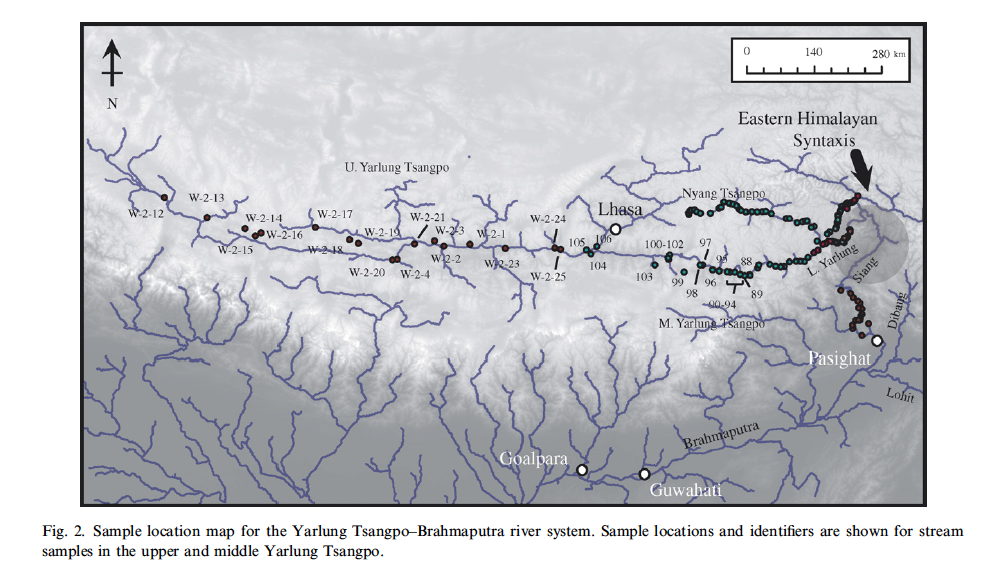 Hren et al., 2007
Precipitation in Himalaya/Tibet
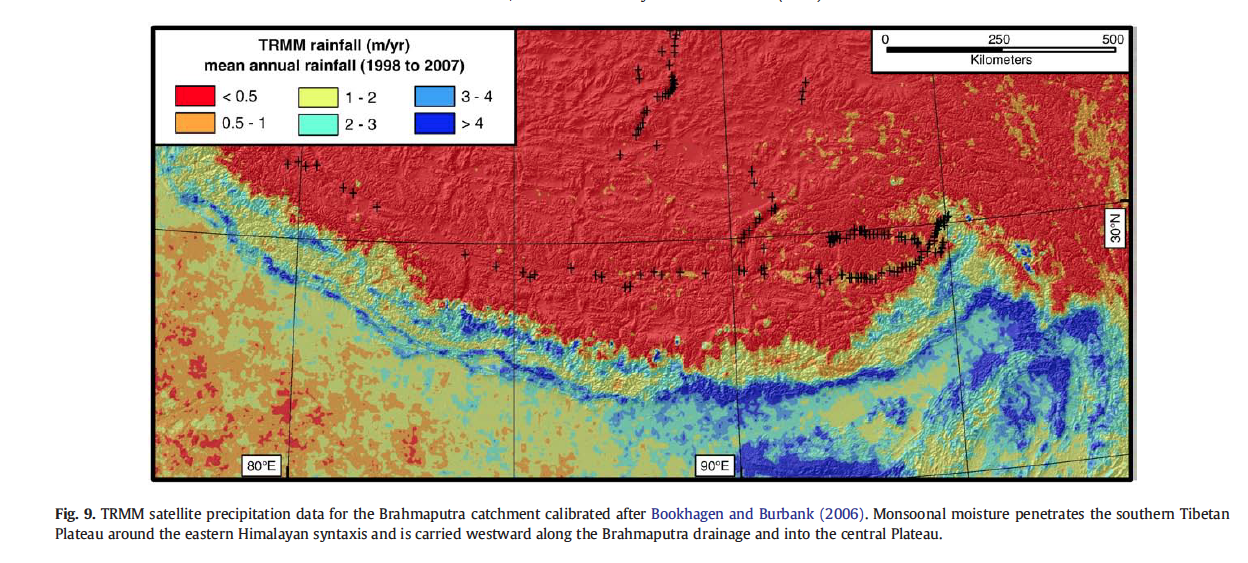 Hren et al., 2009
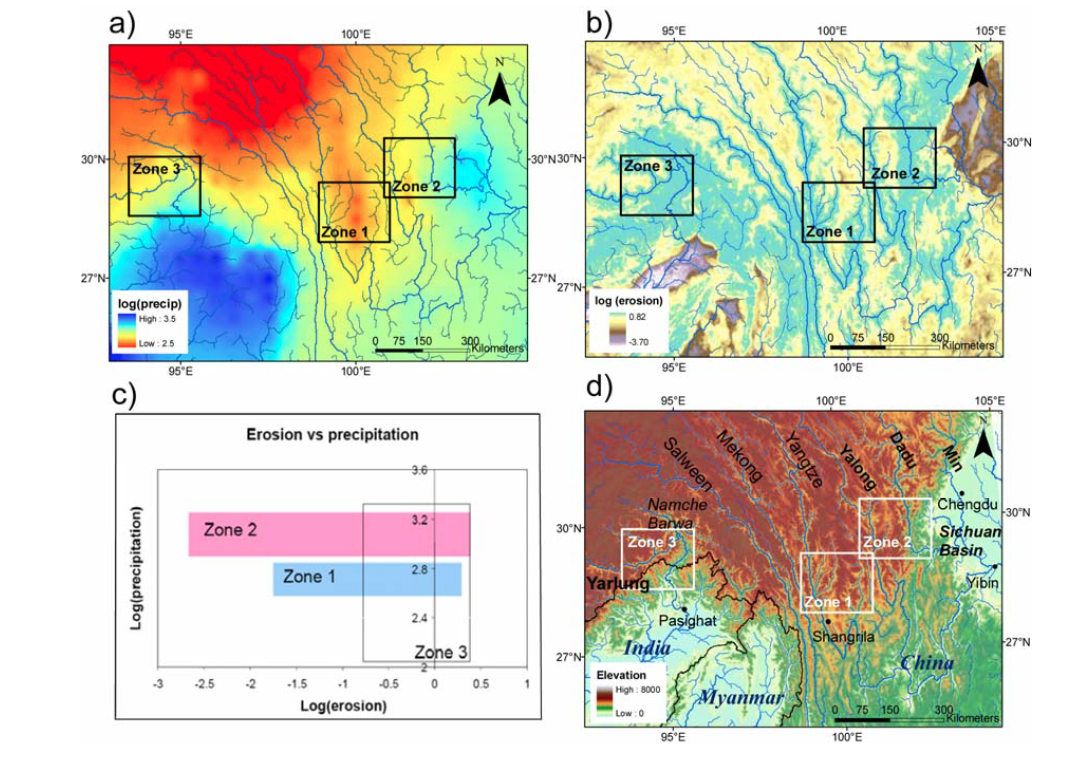 Precip and erosion gradients

Zone 3 is Yarlung
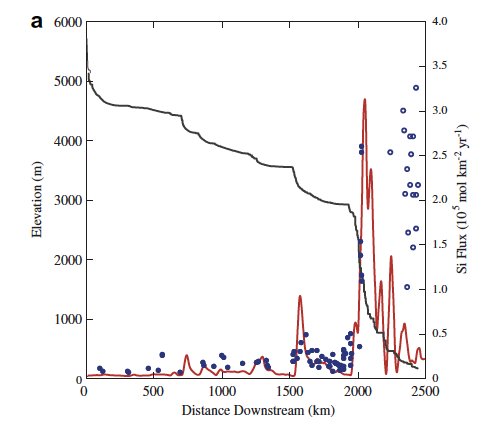 Problems in Approach
No hydrology

Little thermodynamics

Can runaway
Two equations

Reactive transport

Erosion soil model
Reactive flow paths
Uplift
Maher and Chamberlain, 2014, Science
Solute Production

Higher Dw higher solutes
Reactive flowpath length
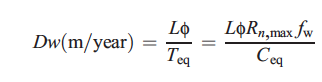 Fraction on fresh
Minerals in soil
Reaction rate and
Maximum concentration
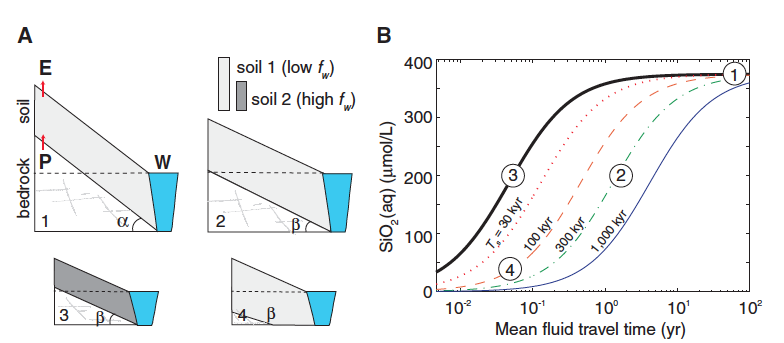 Mountains matter the most in climate regulation
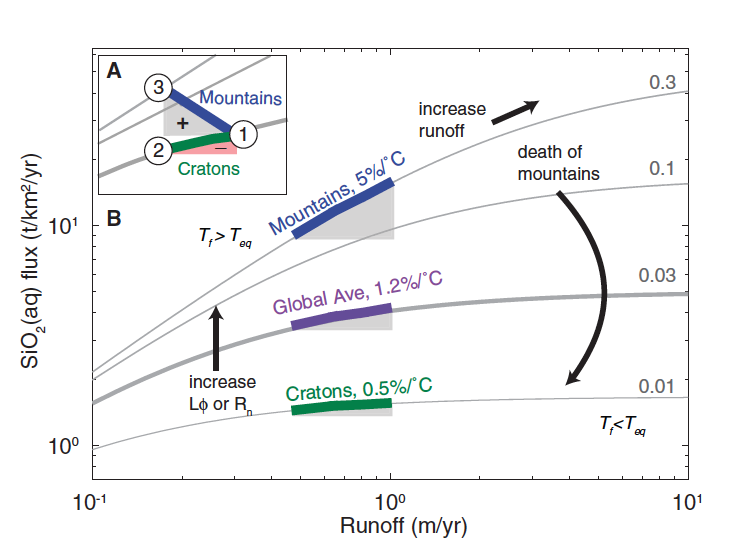 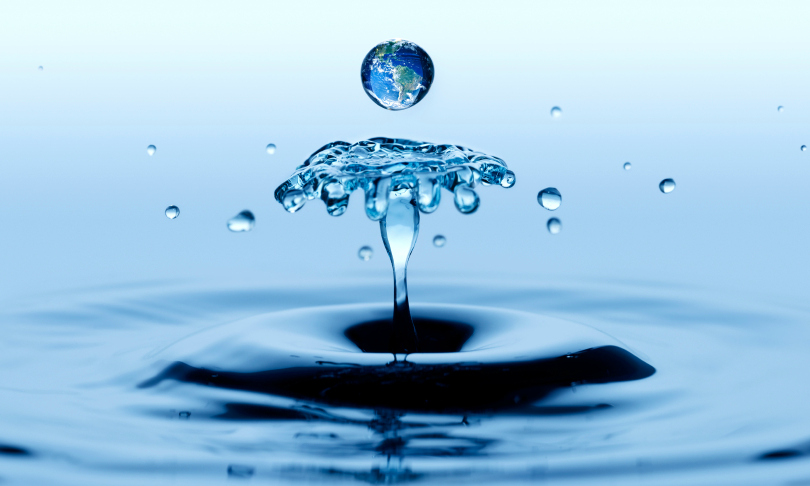 What is the optimal size ?